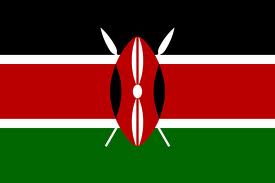 KENYA
Where Kenya is
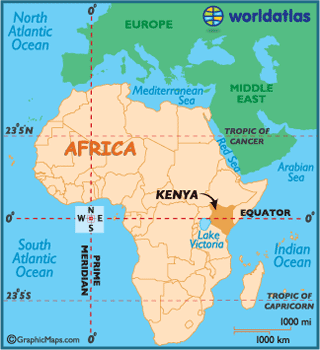 Neighbors
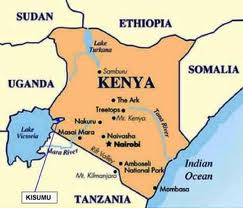 Kenya president
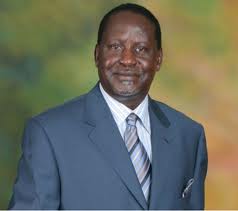 Kenya president
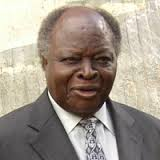 Mwai Kibaki
Conflict in Kenya
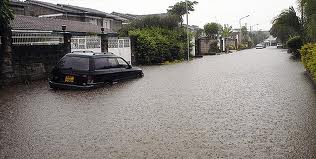 Conflict in kenya
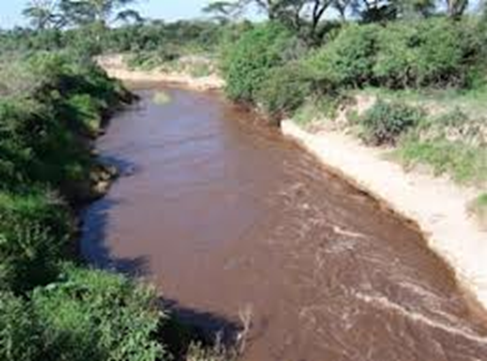 Kenya flag
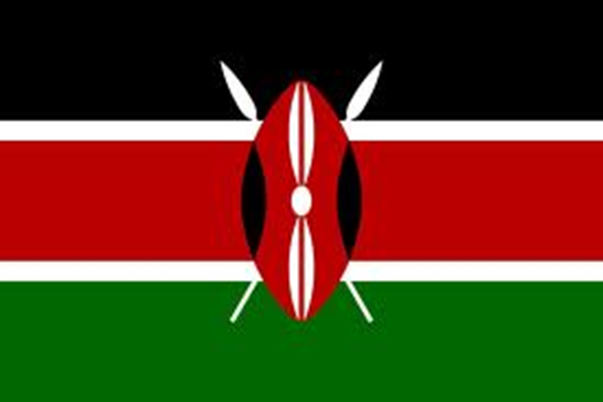 Landscape in Kenya
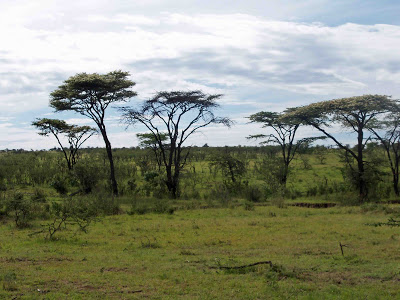 Money in Kenya
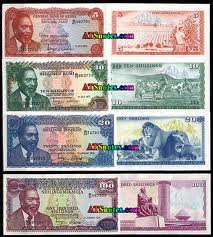 Culture
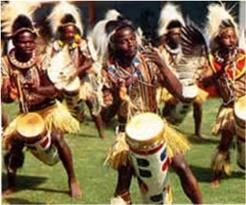 Culture food
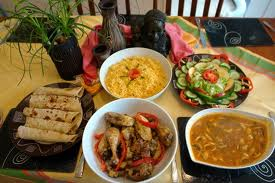 Houses
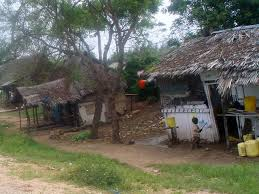